Heavy Equipment and Work-Zone Safety
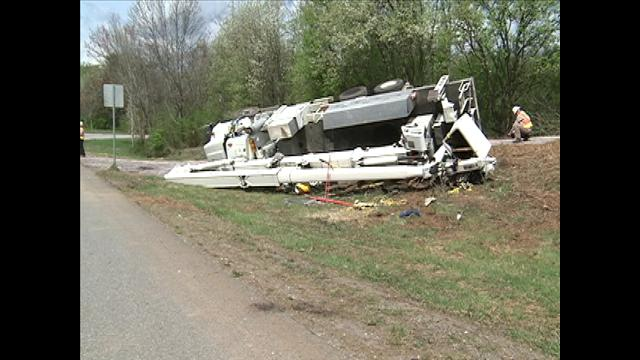 Overview
Work Zones
Stats
Identifying Hazards in the Job Site
Work-Zone Precautions
Control Measures
General Heavy Equipment Safety
Specific Equipment
Stats 
Cautions
Safety Recommendations
Work Zones
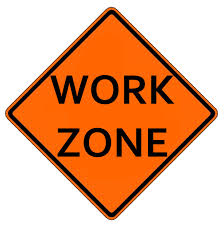 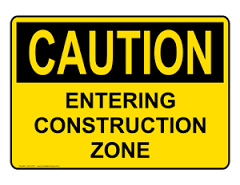 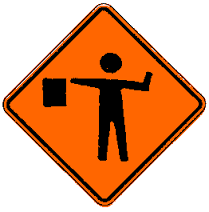 Fatalities in Construction and Maintenance Work Zones
Average Number of Fatalities in Work Zones
1994-1999: 778
2000-2006: 1060
2007-2012: 669

Reasons for the Decline after 2006
Better Safety Procedures
Distracted Driving Laws
Work Zone Fatalities Due to Motor Vehicle Accidents
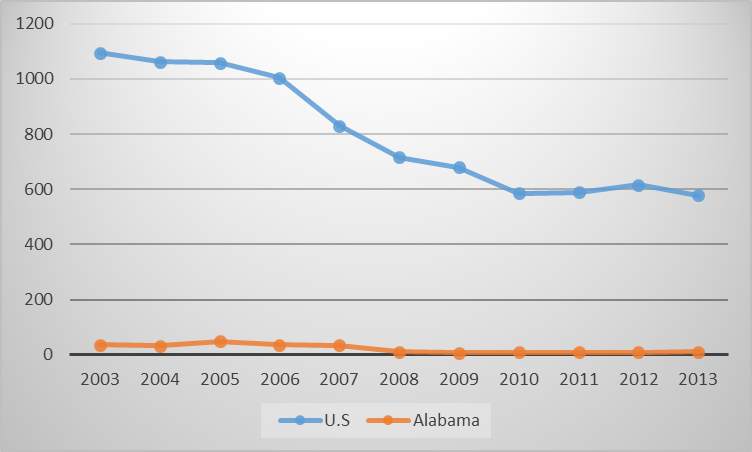 Total Fatalities 2003-3013: 8,819
Alabama Fatalities: 248
Worker Fatalities in Work Zones Due to Motor Vehicle Accidents
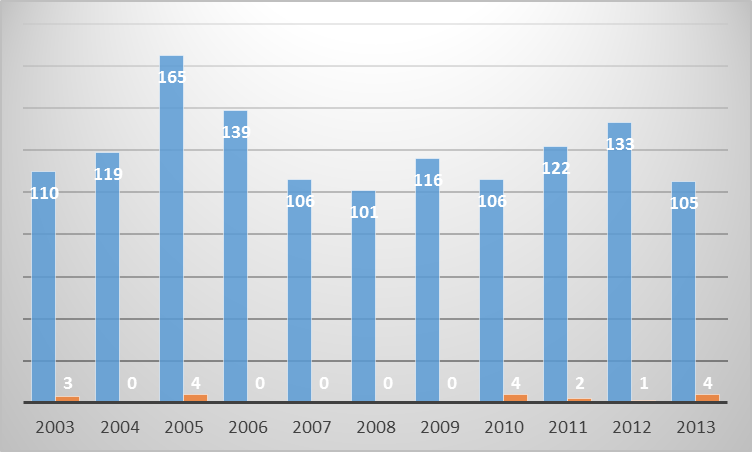 Total Fatalities 2003-3013: 1,322
Alabama Fatalities: 18
Worker Fatalities in Work Zones Due to Motor Vehicle Accidents
2003-2007: 639 Workers were Killed at Road Construction Site
Nearly Half Were Attributable to the Worker Being Struck by a Vehicle or Mobile Equipment
Overturned Equipment, Falling Objects, and Falls from Vehicles and Mobile Equipment 
In 2013 Transportation Incidents Accounted for 66% of all Worker Fatalities in Highway Work Zones
Backing Vehicles Accounted for 56% 
60% of Backing Incidents Involved a Dump Truck
Highway Worker Fatalities
Construction Equipment
41%
Other
18%
Vehicle Entering
Work Area
22%
Traffic Crash
19%
Source:  Bureau of Labor Statistics
Highway Equipment Related Fatalities
Passengers
8%
Workers on Foot
57%
Operators
35%
Source:  Bureau of Labor Statistics
Identifying Hazards in the Work Zone
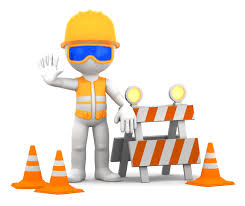 Job Safety Analysis
Break Down the Task Into a Series of Steps and Examining Each Step for Potential Hazards
Examine the Relationship Between the Worker, the Task, the Environment, and the Tools or Equipment Being Used
Consult with the Workers Performing the Task. They Have Intimate Knowledge of Their Processes and Equipment
Examine Accident (Loss) History
Implement the Best Control Methods
[Speaker Notes: Loss Control services include on site visits and assistance to members in establishing safety programs]
Work Zone Issues
Acceleration/Deceleration lanes
Short or Non-Existent
    Signage Indicating Merge/Exit Points
Signs Give Vague Information
Messages Left Up 24/7
    Flagging operations
Works Best with Low Traffic and Moderate Construction Trucks
Proper Rules are Forgotten (Manual on Uniform Traffic Control Devices for Streets and Highways)
    Information Must be Accurate and REAL TIME!
Control Methods
Personal Protective Equipment
Hard-Hats, Safety Vests, Glasses, etc
Traffic Control Devices
Flaggers
Signage
Internal Traffic Control Plan
Intrusion Alarms
Safety Meetings
Daily, Prior to Beginning Work
As Needed Throughout the Day
Heavy Equipment Safety
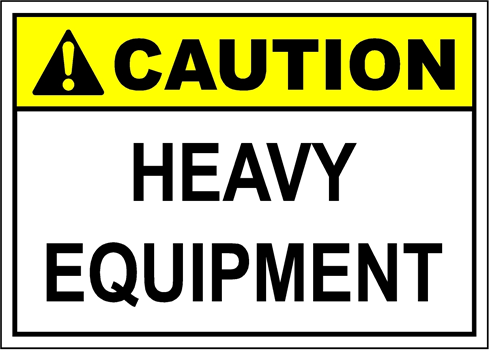 General Safety
Properly Enter and Exit Machines
Always face the equipment and use steps and rails 
Maintain three points of contact when mounting or dismounting
Ensure the contact areas are clear of mud and debris
Wear Seat Belts
Keeps the worker inside the cab’s rollover protection structure
General Safety
Know where underground lines are buried
Recognize the hazards
Steep slopes, tight spaces, and overhead lines can present danger
Attempt to recognize all potential hazards before proceeding. If you’re not sure, ASK!
Secure Loads Properly
Refer to operator’s manual for guidelines on proper loading and transport procedures
Always load and unload on level surfaces
Ensure breaks are locked before loading
Ensure trailers are properly hitched
General Safety
Wear Proper Clothing
Keep clothing tight. Loose clothing  can get caught
Proper footwear not only protects from falling objects but also helps to prevent falls
Gloves and long pants help prevent cuts
Make Safe Tool Changes
Understand the different warning labels regarding the forks, buckets, and other tools
Know the maximum operating capacities
Always check hoses and fitting on the tool as well as the machine before changing the tool
General Safety
Conduct Pre-Work Checks
Inspections take only minutes but are the best way to detect small problems before they become serious
Follow guidelines in the operating manuals, which should be kept on the machine
Clean the machine before and after using
Make the Shop Safe
When working on the equipment, ensure all safety locks are in place
Proper ventilation and lighting
EYE PROTECTION
General Safety
Establish a Culture of Safety – and a Commitment to Training
Prepare a safety manual or safety sheet for the specific task and conditions of your site
Ensure all equipment is used for its intended purpose
Provide regular safety training
Be certain new workers are trained before they start working
EQUIPMENT
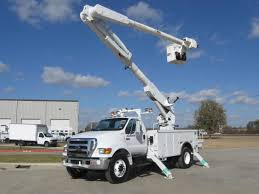 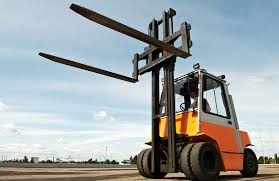 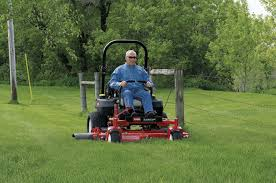 Forklifts
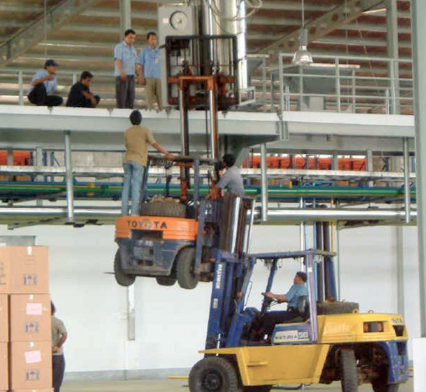 Forklifts
100 fatal Forklift accidents per year
20,000 accidents resulting in serious injury every year
61,800 non-serious accidents per year
1 out of every 10 forklifts will be involved in an accident this year
42% of fatalities are caused by the operator trying to jump from a tipping forklift
Average incurred cost of forklift injuries - $4,862
1 in 5 forklift related injuries involve hitting employees on foot who are unaware of the use of forklifts in the area
[Speaker Notes: Assuming 1 accident per forklift; 1 out of every 10 forklifts will be involved in an accident every year]
Forklifts
Qualified and well-trained operators 
Appropriate clothing
Examine the equipment before use
Always consider the surrounding environment
Operate at a safe speed
Ensure a stable load
Ensure clear visibility
Never stand or walk under the load
Use forklifts for carrying loads only
Secure the forklift when not in use
Bucket Trucks
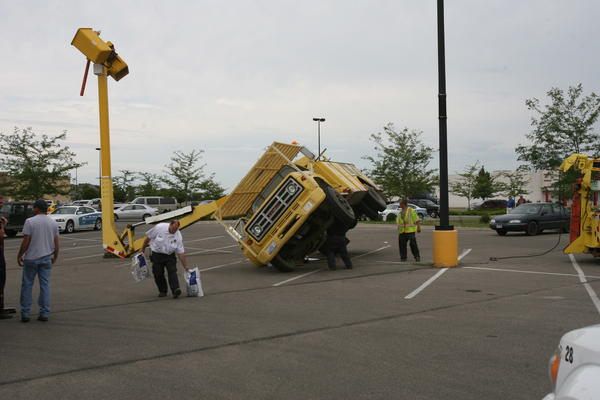 [Speaker Notes: In May 2015 had a worker killed in an incident in South Alabama (Enterprise)
Average of 26 deaths per year from aerial Lifts]
Bucket Trucks
Average of 26 deaths per year from aerial lift accidents
Half of all falls from boom lifts involved being ejected from the bucket after being struck by other mobile equipment, or by falling objects
2/3 of the deaths from collapses of boom lifts occurred when the bucket cable or boom broke; 1/3 were due to tipovers
Half of boom lift electrocutions involved body contact with overhead power lines; 1/3 involved an overhead power line contacting the lift boom or bucket
In most of the caught in/between deaths, a worker was caught between the bucket edge and another object such as roof joists or beams while attempting to reposition the bucket
Bucket Trucks
Safety checks to include:
Daily checks of the equipment (broken or damaged parts, tires, rust, and all required lighting)
Worksite inspections (level ground, overhead obstructions, approaching traffic)
Annual Inspections (structural test, dielectric test, functional and operational testing)
Fall Safety
ALWAYS WEAR FALL PROTECTION
Always keep feet on the floor of the bucket
Do not carry ladder in the bucket
Do not exceed load capacity
Never modify the lift without permission from the manufacturer
Never use the lift as a crane
Zero-Turn Mowers/Tractors
Rollovers of zero-turn mowers contributed to more than 15,000 injuries and 61 deaths in 2007
An average of 218 deaths every year from tractor accidents (120 from overturns)
Most of these fatalities occur to operators 65 years and older
Backing is the second leading cause of incidents with mowers and tractors
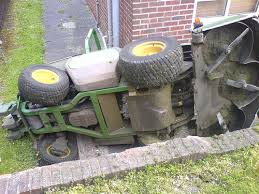 Tractors/Mowers
Zero-turn mowers are risky when used on terrain with at least a 10-degree slope (rises 20 in over a 10 ft span)
Utilize Rollover Protective Structure and seatbelts TOGETHER. (if the seatbelt is not used, the ROPS can become a crushing device; if ROPS is not used the seatbelt can trap the operator)
Know your equipment and all its controls
Never remove safety guards or alter the equipment without manufacturer approval
WEAR PROPPER PPE and PROPER CLOTHING
Glasses protect eyes from projectiles
Long pants and tight fitting clothing
Questions?
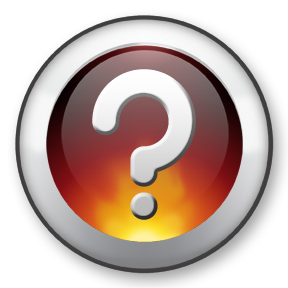 References
Caterpillar Safety Service - https://safety.cat.com/
Hyster Forklifts - http://www.hyster-bigtrucks.com
OSHA - https://www.osha.gov
Electronic Library of Construction Occupational Safety & Health – www.elcosh.org
Manual on Uniform Traffic Control Devices for Streets and Highways
Consumer Reports Magazine – www.consumerreports.org